Dividing Decimals
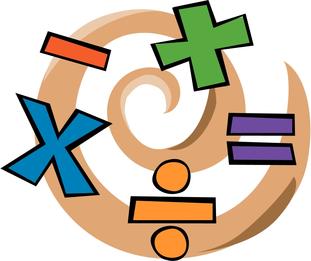 Warm Up
58.8
35.1
23.68
0.4097
3.915
0.675
Dividing Decimals Flippable
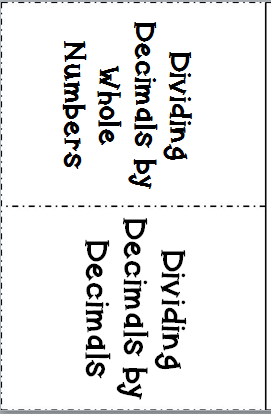 6
Dividing a Decimal by a Whole Number
Example 1:
.
7 1
42.6
6
Move the decimal straight up.
42
  06
     6
    0
Now divide as with whole numbers.
6
Dividing a Decimal by a Whole Number
Example 2:
.
0 12
12
1.44
12
  24
   24
    0
Dividing Decimals by Decimals
Example 1:
Multiply the dividend and divisor by 10 to move the decimal out of the divisor. Then divide as if you were dividing by a whole number.
7.5
16  120.0
-112
     80
     80
        0
Dividend
Divisor
Dividing Decimals by Decimals
Example 2:
3.15
240  756
         720
            360
            240
            1200
            1200
                   0
1.8
10.56
3.2
0.25
C
Closure
6.1
61